第五单元    动物与人
17.  动物笑谈
第五单元    动物与人
17.  动物笑谈
链接中考
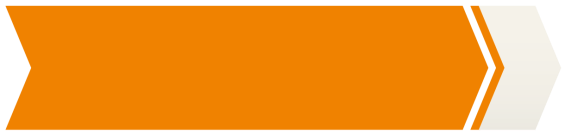 链接中考
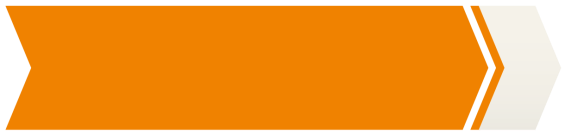 考点    细节描写的作用
考点透视
细节描写是指抓住生活中的细 微而又具体的典型情节，加以生动细 致的描绘。具体表现在对人物、景物 或场面的描写之中。一篇文章，恰到 好处地运用细节描写，能起到烘托环境气氛、刻 画人物性格和揭示主题思想的作用。如《动物笑 谈》倒数第二段中运用细节描写，生动形象地写 出“可可”的恶作剧，表现了它像个孩子一样淘 气、可爱的特点。
这个考点主要考查学生分析细节描写的作用 的能力，题型以主观表述题为主，考查内容包括： 找出运用细节描写的句子；分析细节描写的作用； 从细节描写的角度赏析句子；等等。
从语言细节感知人物的特点 
从动作细节感知人物的性格 
从神态细节感知人物的精神面貌 
从外貌细节感知人物的身份地位 
从心理细节感知人物的内心世界和 微妙情感
图解技法
分类
细节描写的作用
烘托气氛 刻画人物性格 
揭示文章主题 
推动故事情节的发展 
展现人物的生活环境
作用
经典题型
❶ 文中画横线的句子属于什么描写？其表达作用 是什么？ 
❷ 第×段的细节描写生动传神，请简要分析它 在文中的表达作用。
类文在线
［鄂州中考］ 阅读下文，回答问题。
对一只蝴蝶的关怀 
 李汉荣 
①暮春的一个上午，我去河边散步，看见河 湾的岸边一个小男孩和一个小女孩神情紧张专注， 好像在讨论一件重要的事情。我轻轻走近他们，才 看见他们正在营救一只在水面上盘旋挣扎着的花蝴 蝶。
那蝴蝶也许翅膀受伤了，跌入水中又使翅膀过 于沉重而无法飞行。小男孩将一枝柳条伸向水面， 但柳条太短，小女孩又折了一枝柳条，解下自己的 红头绳将两根柳条接起来，终于够着那只蝴蝶了， 然而它仍然不配合，不知道赶快爬上这小小“生命 线”。小女孩急忙摘下头上的蝴蝶形发卡，系在柳 条的一端，让小男孩投向水面的蝴蝶附近，示意它： 这是你的同伴来搭救你了，你不认识我们，你总该 认识你的同伴吧。
果然，那弱小的蝴蝶扇动几下翅 膀，缓缓地挨近这一只“蝴蝶”，缓缓地爬上这只“蝴 蝶”结实的翅膀，小男孩慢慢地将柳条移向岸边， 蝴蝶终于上岸了，两个孩子快乐得又说又笑起来。
②我以为事情到此结束了，然而，两个孩子 又商量起了这只蝴蝶今后的生活。他们小心地把蝴 蝶放在阳光下的草地上正开放着的一丛野蔷薇花 上，让它一边晒太阳，一边汲取花蜜。但是，他们 仍觉得这种安排不到家，他们担心贪嘴的鸟啄食了 这需要安静疗养的可怜蝴蝶，就采了几片树叶搭起 一个简易的绿色“避难所”，将蝴蝶护在里面。他 们相信，待它安静休息一些时候，伤口愈合，体力 恢复，它就能重新飞舞在春天的原野上。
③今天上午我本来是不准备出门的，想待在 家里读书或写作。不知道什么原因我还是出门了。 多亏我走出了门，在书本之外，我读到了春天最纯 洁、最生动的情节。在我小小的文字之外、在生硬 的键盘之外，两个孩子和那只蝴蝶、那片水湾，组 合成真正满含温情和诗意的意象。在我的思路之外， 孩子们的思路才真正通向春天深处，通向万物深处， 通向心灵深处。
④在回家的路上，我想了许多。首先我觉得 我的善心比孩子们淡漠得多也少得多，或许我更关 心的是自己的生存、利益、脸面、尊严，而对其他 生命和生灵的生存处境及他(它)们所受到的伤害， 并不是太关心，即使关心，也不是感同身受和倾力 相助，即使关心了，也并非完全不求回报。总之， 我觉得，仅就善良、纯洁这些人性中最美好的东西 而言，我们不是与日俱增，而是与日俱减。人随着 年龄的增长、阅历的加深，人性中的“水土流失” 也会逐渐加剧，
而流失的，恰恰是善良、纯洁这些 人性的好水土，内心的河流渐渐变得混浊，泥沙俱 下。细想来，这是多么可惜的事情。人性的好水土 流失了，纯真情怀少了，实用理性多了，率真少了， 算计多了，在这一多一少的增减过程里，人们的情 感和心灵，就渐渐出现轻度或重度的“荒漠化”了。 由这样荒漠化的人组成的人群和社会，岂不是大沙 漠？那时不时呼啸着扑面而来、飞沙走石、遮天蔽 日的，莫不是人性和人心的沙尘暴 ？
·
·
·
·
·
·
⑤那两个可爱的孩子，他们是这个早晨的天 使。他们对一只蝴蝶的同情、对事物的爱，是真正 出自善良的天性和纯洁的内心。除了爱，他们没有 别的动机，爱在爱中满足了。不求回报的爱，才是 大爱、真爱。不求回报的爱，也许才会获得事物本 身乃至整个大自然更丰厚的回报。           
(选自《读者》2016年第3期，有删改）
1． 文章中小男孩和小女孩对一只蝴蝶的关怀体现 在三件事上，请用简洁的语言进行概括。 
①_______→② _______ →③ _______
[解析] 通读全文，根据情节的发展，抓住人物的行为表现来概括，语言简洁通顺即可。
[答案]用柳条营救花蝴蝶　帮助蝴蝶晒太阳、汲取花蜜　搭建“避难所”保护蝴蝶
2． 文章第①段中画横线的细节描写有什么作用？★
答题模式
答题思路：本题考查细节描写的作用。 首先要明确细节描写的不同分类，了解人物 描写的类型，再结合文本内容，从表现人物 心理活动和情感方面分析其作用，点出人物 的品质特点。这几句话详细描写了两个孩子 搭救蝴蝶的过程，运用“摘”“系”“投” 等动词，表现了两个孩子的机智。“这是你 的同伴来搭救你了，你不认识我们，你总该 认识你的同伴吧”，是孩子天真善良的想法。
答题步骤：第一步，阅读文章，找出 文中运用细节描写的句子。 
第二步，联系题干，分析文中运用的 细节描写的类型。 
第三步，结合文本，具体分析细节描 写的作用。
[答案] 此处通过对人物的动作和心理的细节描写，形象地表现了小男孩和小女孩的机智、善良、纯真。
3． 文章第④段主要运用了什么表达方式？有什么 作用?
[答案]议论。作用：赞美了小男孩和小女孩的善良与纯真，揭露了美好的人性日益流失的社会现状，升华了文章的主题。
4． 文章第④段结尾处加点的两个词语“大沙 漠”“沙尘暴”的含义各是什么？请列举一个 日常生活中体现“人性和人心的沙尘暴”的 事例。
[答案] “大沙漠”指的是丧失美好人性，自私、冷漠的人群和社会； “沙尘暴”指的是人们丧失美好人性，自私、冷漠的行为。
事例：公交车上没有人给老人、孕妇让座；老人摔倒在地无人搀扶；等等。
5．读 了这篇文章后，小男孩和小女孩对一只蝴蝶 的关怀，以及这件事带给作者的深思等内容， 给了你怎样的启示？
[解析] 此题为开放性题目。解答时，结合文本内容，理解文章的主旨，然后谈启示。言之有理，表达清楚即可。
[答案]示例：关爱弱小的生命，爱护生存环境，与大自然和谐相处；在与人相处的过程中，多一点关爱，少一点淡漠，多一点善良，少一点算计。
谢 谢 观 看！